Yogesh prabhakar Dhongade(Prob. Asst. Director Finance & Account Service)Batch ARoll no. 36Apply For
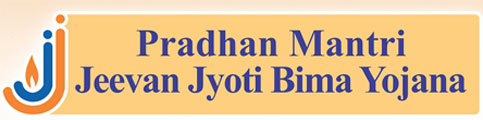 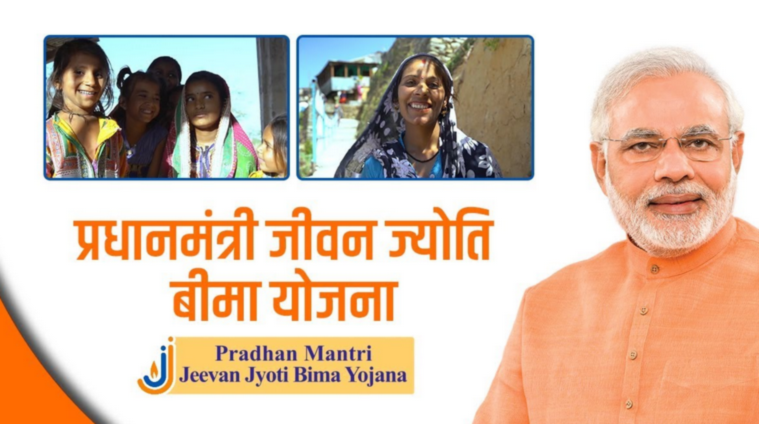 Launch Date 9 may 2015Life Insurance SchemeNo Investment ComponentPromotes Financial Inclusion
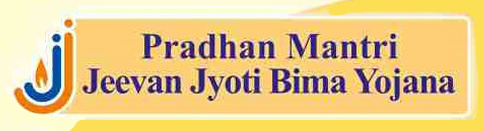 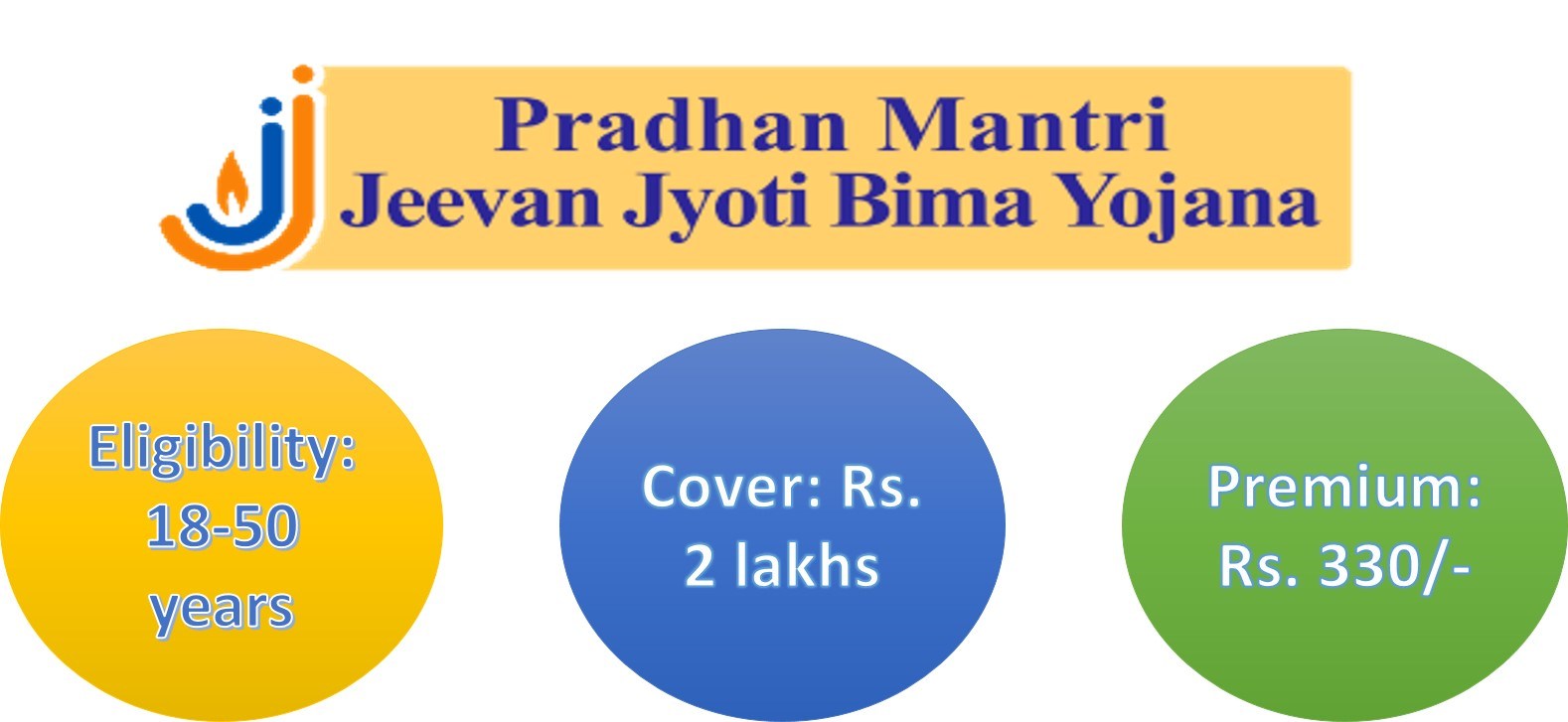 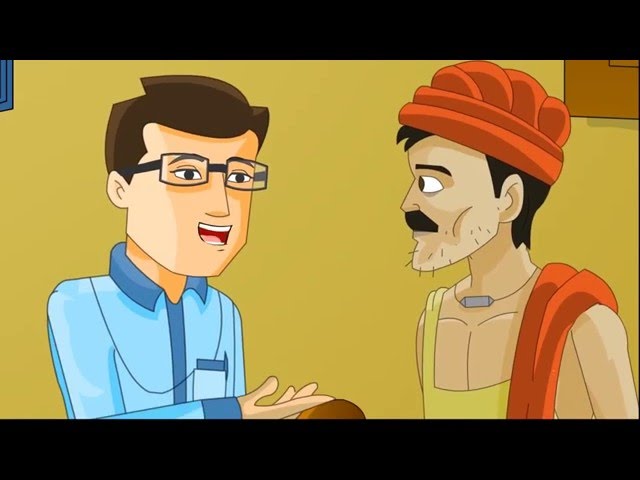 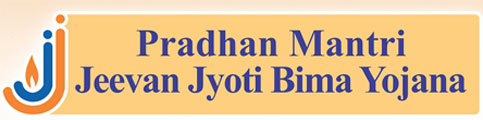 * To Provide 1 year life insurance Scheme.
* Premium to Insurance co. 289/- per annum
 * Rs.30/- bank charges.
* Rs.11/- administrative Expenses

* Risk cover after the first 45 days
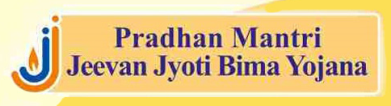 http://www.dif.mp.gov.in/pmjjy.htm
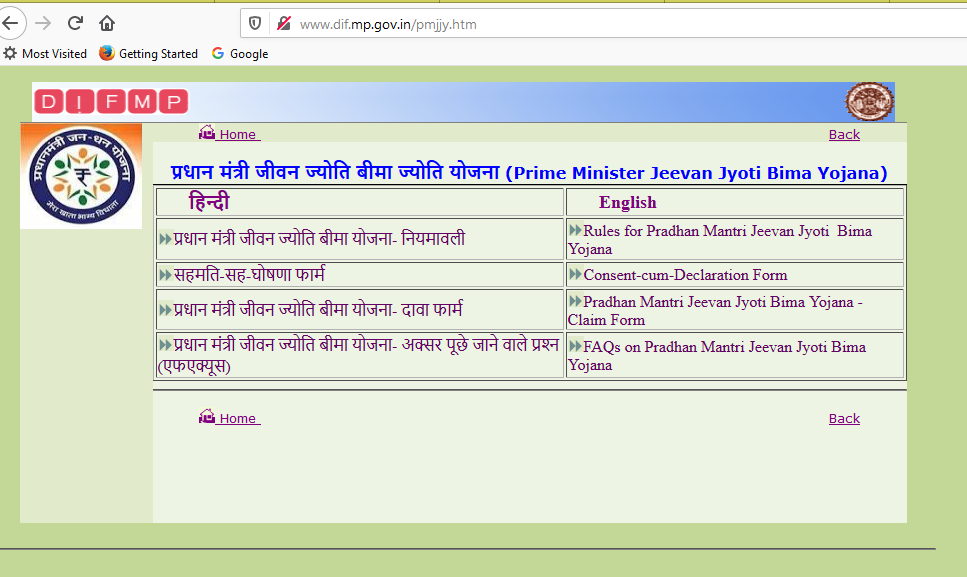 http://www.dif.mp.gov.in/pmjjy.htm
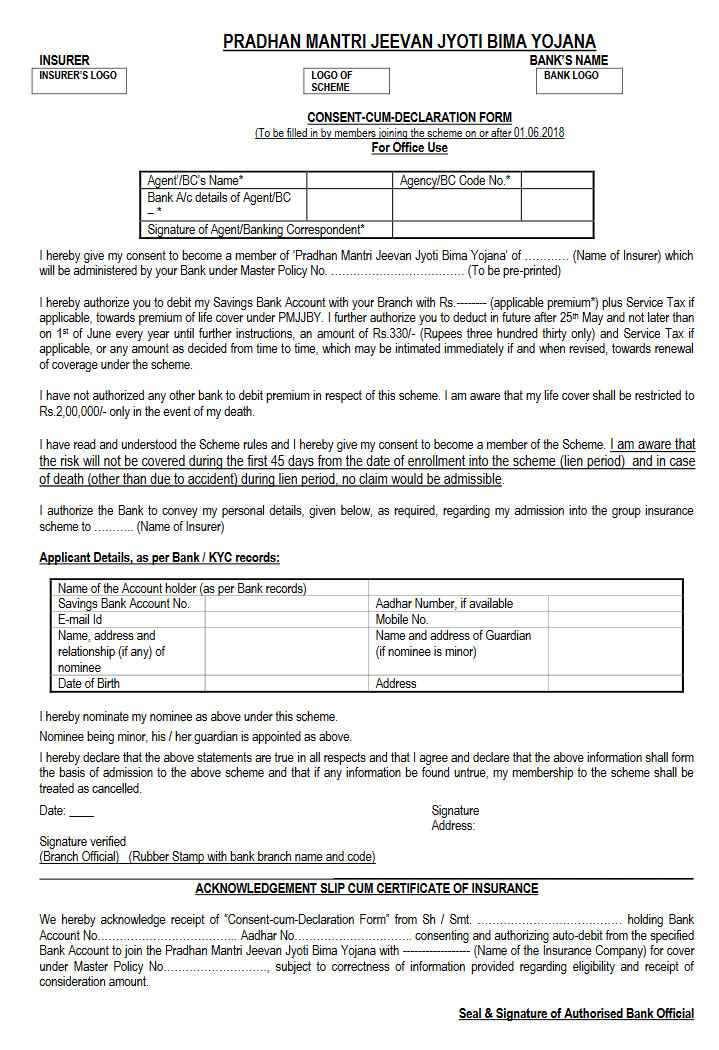 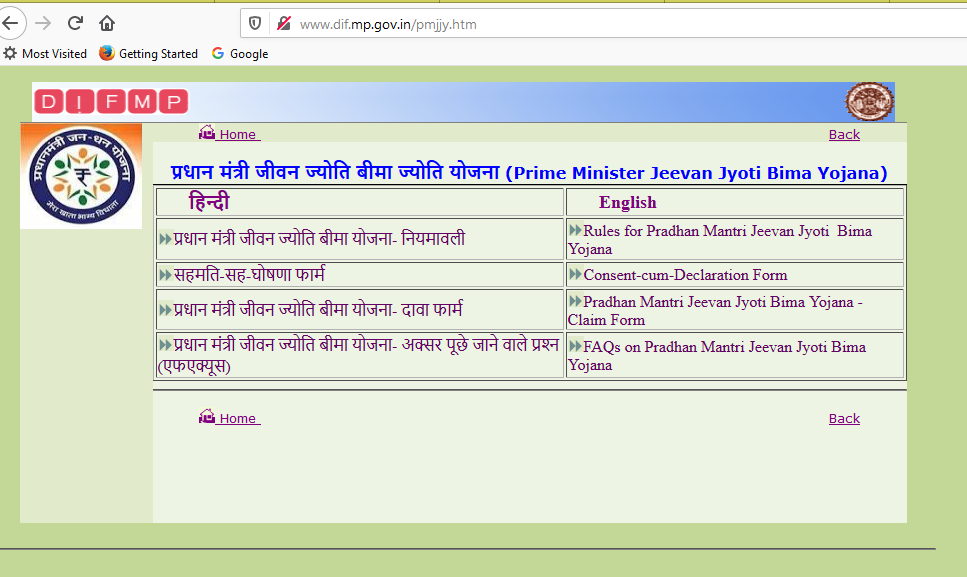 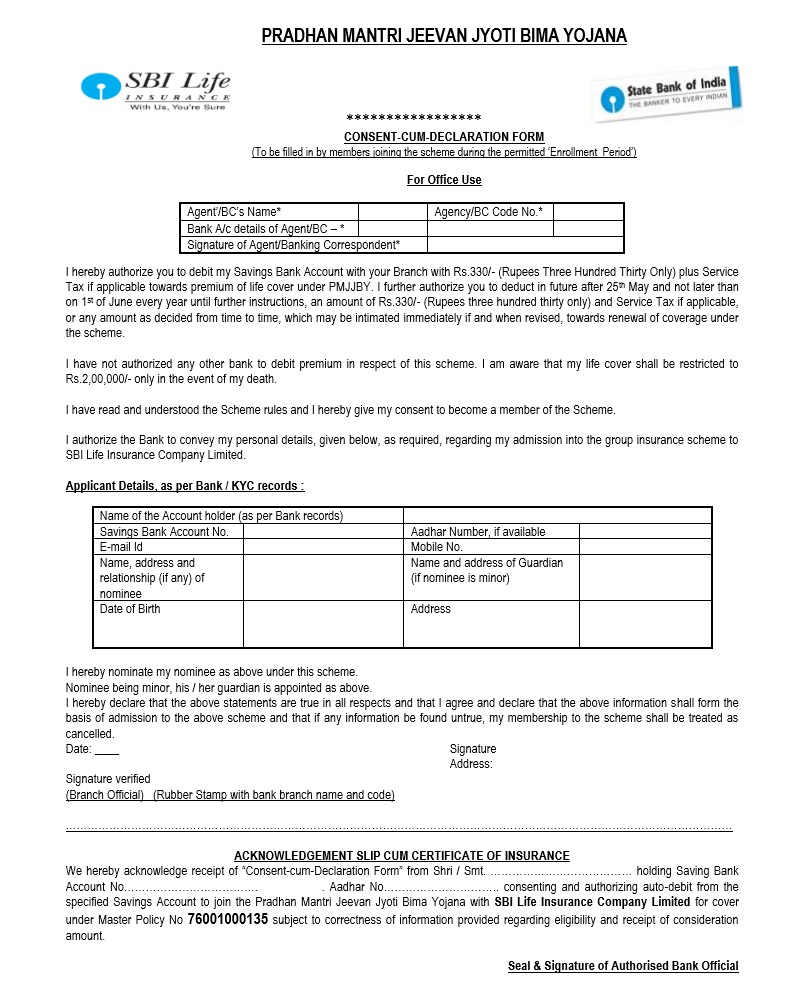 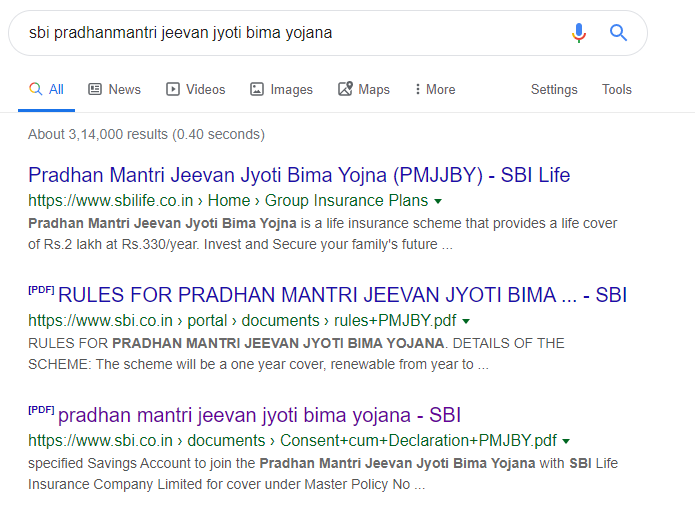 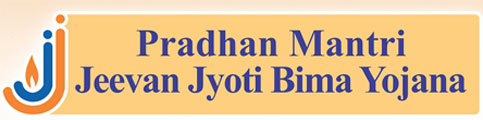 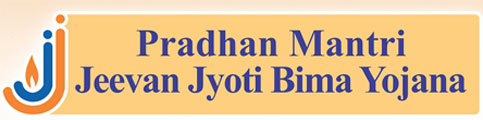 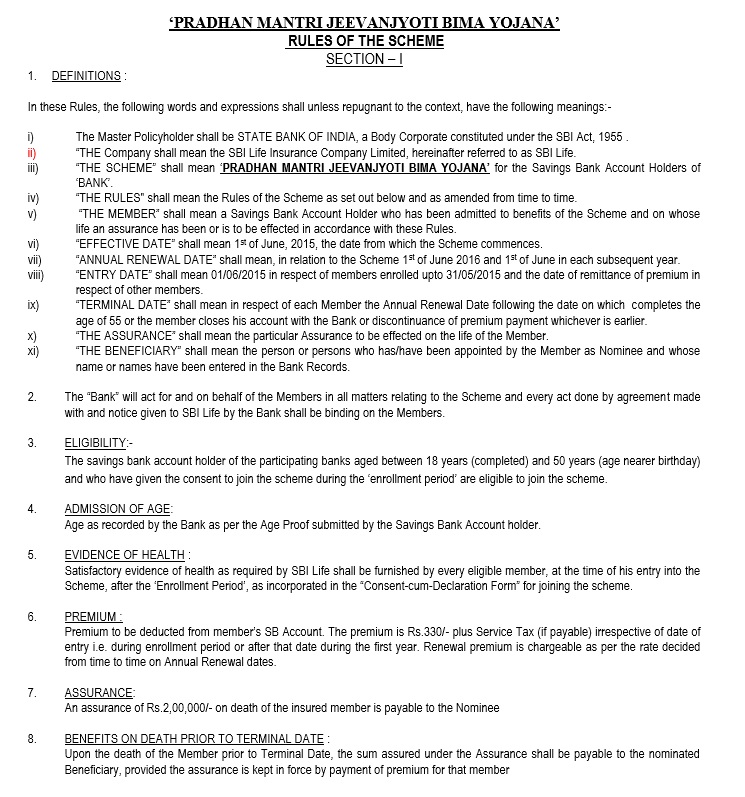 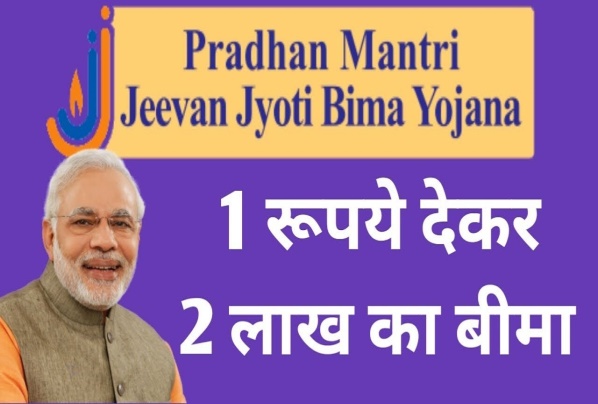 बिमा योजना के  साथ स्वस्थ और  मस्त राहिये
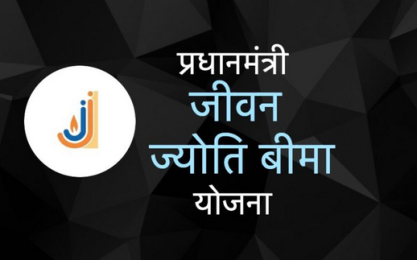 Thank You
Yogesh Prabhakar Dhongade
(MFAS)
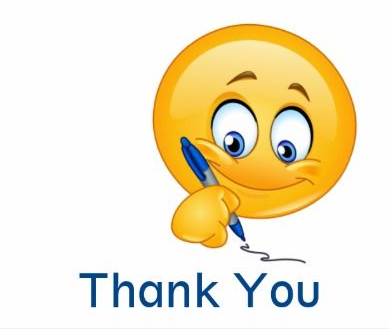 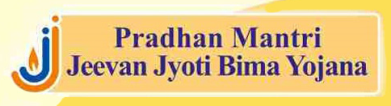